www.aqua-sur.cl
NOMBRE/LOGO EMPRESA
We are pleased to invite you to register to attend AQUASUR 2022, which will be held on March 2 - 4, 2022 at its venue located at Ruta 5 Sur km. 1018, Chinchin, Puerto Montt, Los Lagos.
To validate your free access to the fair, you have to enter your courtesy code in the following link: 
https://www.aqua-sur.cl/registro-virtual/
YOUR COURTESY CODE IS:
XXXX
Once the information is completed, you will receive the registration ticket in your email. Present the QR code at the access to AQUASUR 2022.
Exhibition hours: March 2 - 4, 10:00 am to 17:00 pm.
IMPORTANT: Covid protocol and access to the site with an active mobility pass.
If you are unable to enter your code or need more information, please contact us:
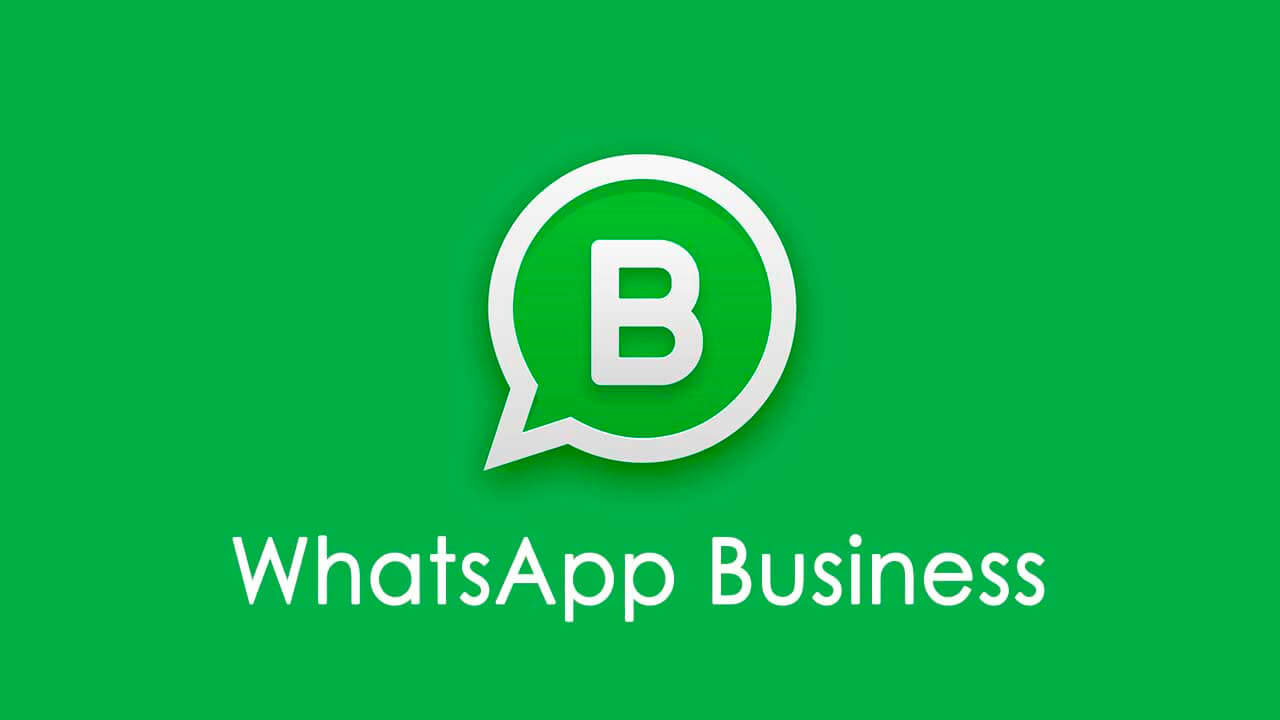 visitantes@aqua-sur.cl
+56 9 3860 0932